Concepts for Information Design:Medium and Genre
[Speaker Notes: xx]
HCDE 510 Information Design, Fall 2011

Department of Human Centered Design & 
Engineering, University of Washington

David K. Farkas
[Speaker Notes: xx]
Concepts
Media/Medium
Mediation/Mediation effects
Genre
Rhetorical moves
Standard Expository Model (SEM)
Genre bending
[Speaker Notes: Here are key concepts for TC 510
Many are standard. In some cases I have coined the term (in accordance with accepted theory).
Some of these concepts are complex, slippery, and contested]
Media
Communication technologies that transcend time and space

Classifying media is difficult
Is the newspaper a single medium?
PowerPoint a medium? 
Is Flash a medium or a application/tool used in other media?

Media space (convenient umbrella term)
[Speaker Notes: The challenge: classifying media
Media evolve, compete and (very slowly) die out
A medium can communicate many genres. Often, but not always, a genre can cross media
Media choice is a major design decision

Movies: traditional reel vs. digital projection—do you even know?
Email on WebPine vs. Outlook (etc.) very similar in some ways but very, very different.

Good term: “Media space”]
Media
Media evolve, compete and (very slowly) die out
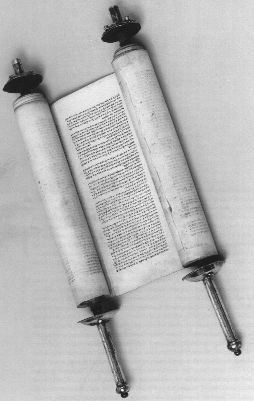 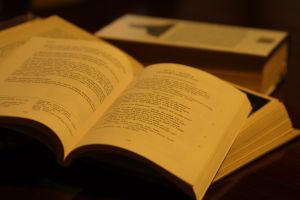 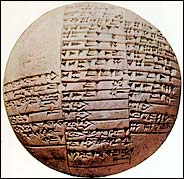 [Speaker Notes: The challenge: classifying media
Media evolve, compete and (very slowly) die out
A medium can communicate many genres. Often, but not always, a genre can cross media
Media choice is a major design decision]
Mediation/Mediation effects
Any aspect of a medium that influences communication—font choices, authoring tool, speaker’s voice

Cultural influences on communication. Cultural forces mediate.

Mediation is a much broader concept than medium
Web
The web is an exceptionally broad medium (or 
media space) that encompasses almost all other 
modalities, media, and genres.

In addition, it does not fully constrain the 
presentation of its content. The experience differs 
by platform, browser, setting, etc.
Genre
A genre is a recognized category of document (or other communication event).
A genre is (1) recognizable as an instance of a genre and (2) fulfills a recognized social role (purpose).

“Social roles” are easier to articulate for functional documents than in literary and entertainment genres.
[Speaker Notes: There is a tension between categorization and the social constructed nature of genres. Genres are categories, but these categories are always being undermined as culture changes.]
The centrality of genre
Every document belongs to one or more genres
We cannot create or intelligently comprehend documents independent of their genres
Genres evolve, blend, are spoofed, and (slowly) fade away
Identifying genres: How do we know what genre this is?
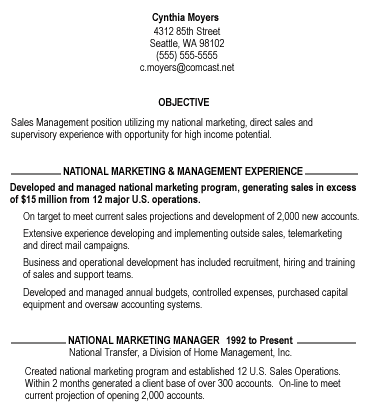 Rhetorical moves
Rhetorical moves are units of discourse that serve a specific purpose
Moves constitute genres—there are mandatory and elective moves
Expressiveness resides in choice and handling of moves
Expert communicators are masters of the moves of the genres they work in
[Speaker Notes: defined as a functional unit in a text used for
some identifiable purpose, Swales, J. (1990). Genre analysis: English in academic and research settings. Cambridge: Cambridge University
Press.

Units of meaning. Small specific components of meaning.
Personal statement when applying to graduate school. What do you SAY? 
Like social “moves”]
What are the “moves” for an email canceling a lunch meeting/date?
What happens if you handle these moves clumsily?
What happens if you diverge from the expected moves in an extreme way?
How might cancelling a first date with a prospective romantic partner differ from cancelling a lunch meeting with a friend or business associate?
The standard expository model (SEM): A format for many genres
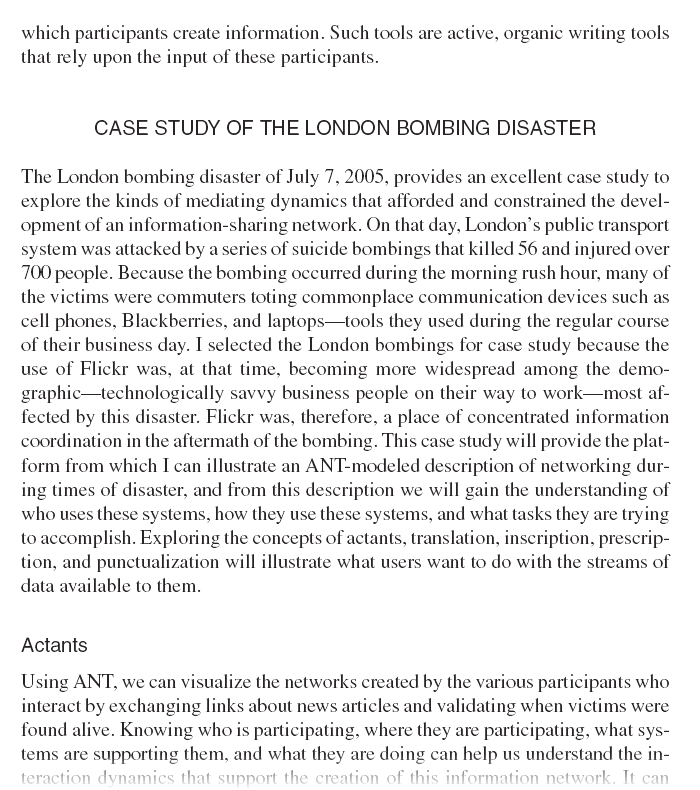 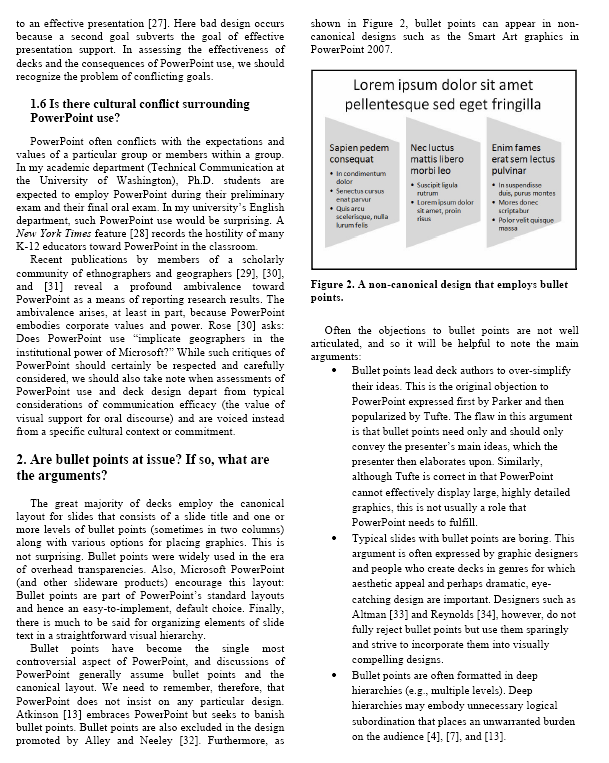 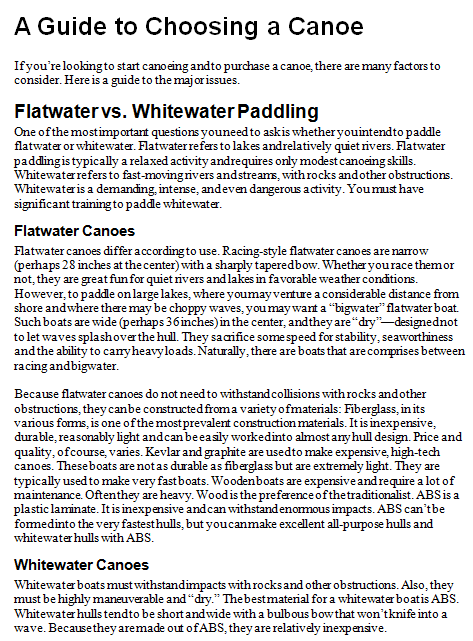 The centrality of genre
Every document belongs to one or more genres.
We cannot create or intelligently comprehend documents independent of their genres
Genres evolve, blend, are spoofed, and (slowly) fade away
How do we define a genre?
Is a business card a genre?
Is PowerPoint a genre?
Is a business letter a genre?
Is a technical briefing a genre?
Are tabs on a website a genre?
Is an web-based store a genre?
Many genres can cross media
But not all media

Examples?
[Speaker Notes: We are familiar with print, HTML, and PDF resumes.
The same content can appear in multiple media (e.g., Inconvenient Truth—book, movie; journal article—print, pdf).]
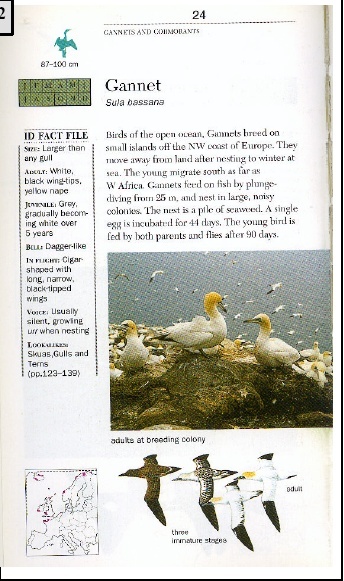 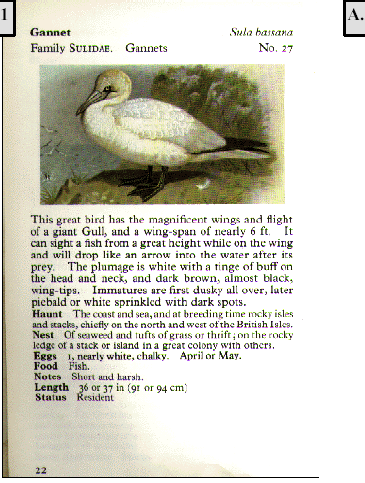 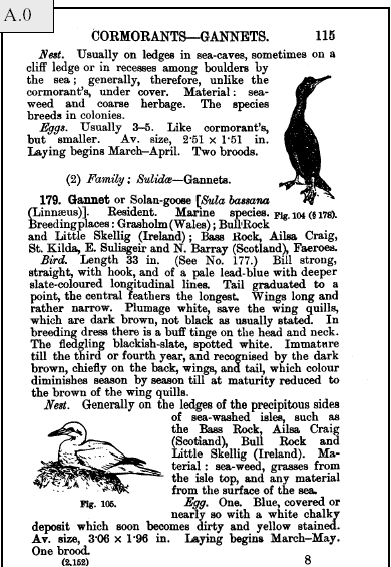 Genres evolve
Genres sometimes die out
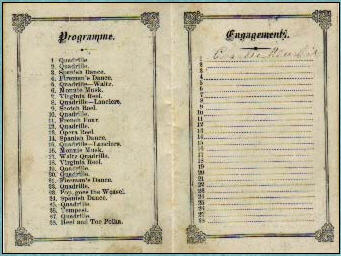 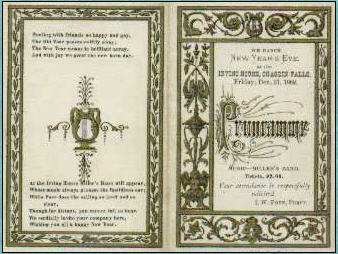 Genre bending-1
There is much “genre bending”—but will the audience “get it”
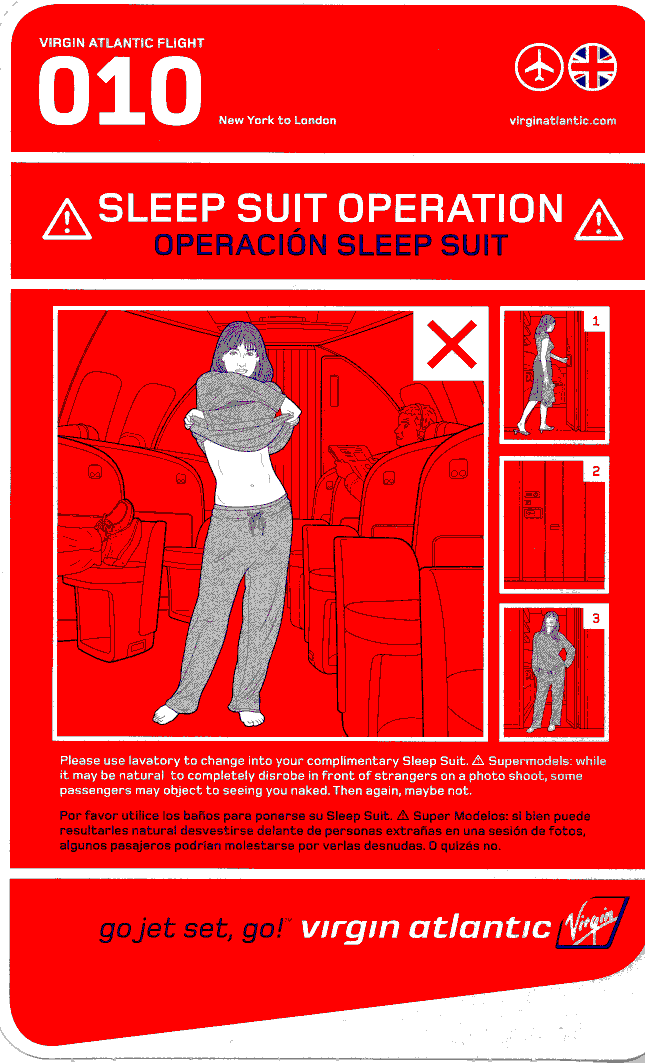 Genre bending-2
Genre bending-3
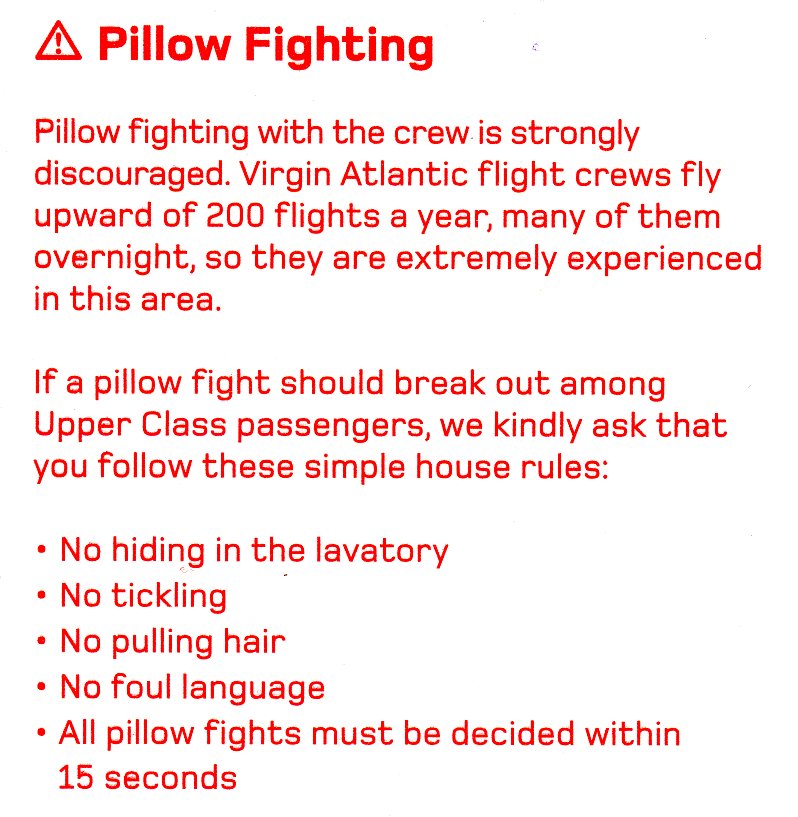 Genre bending-4
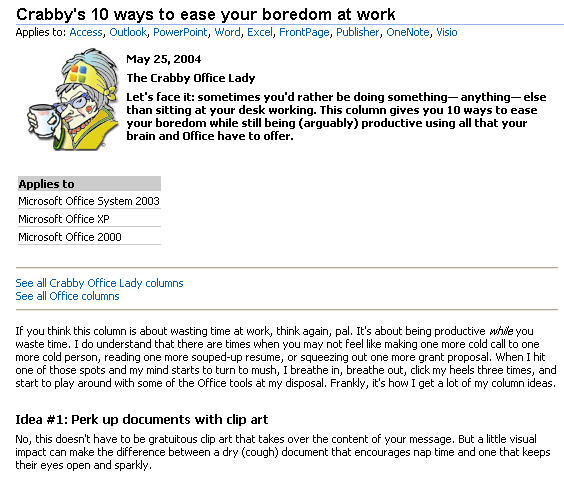 Genre bending-5
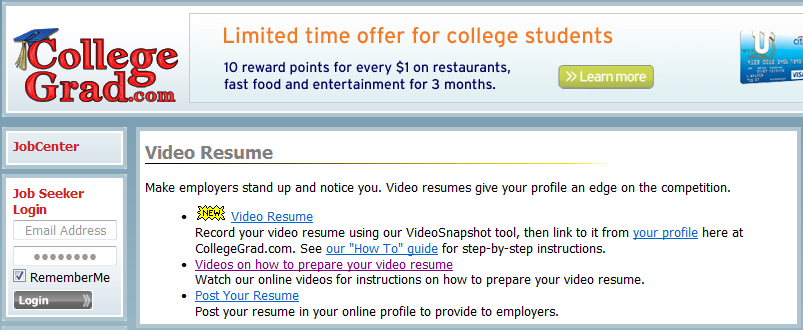